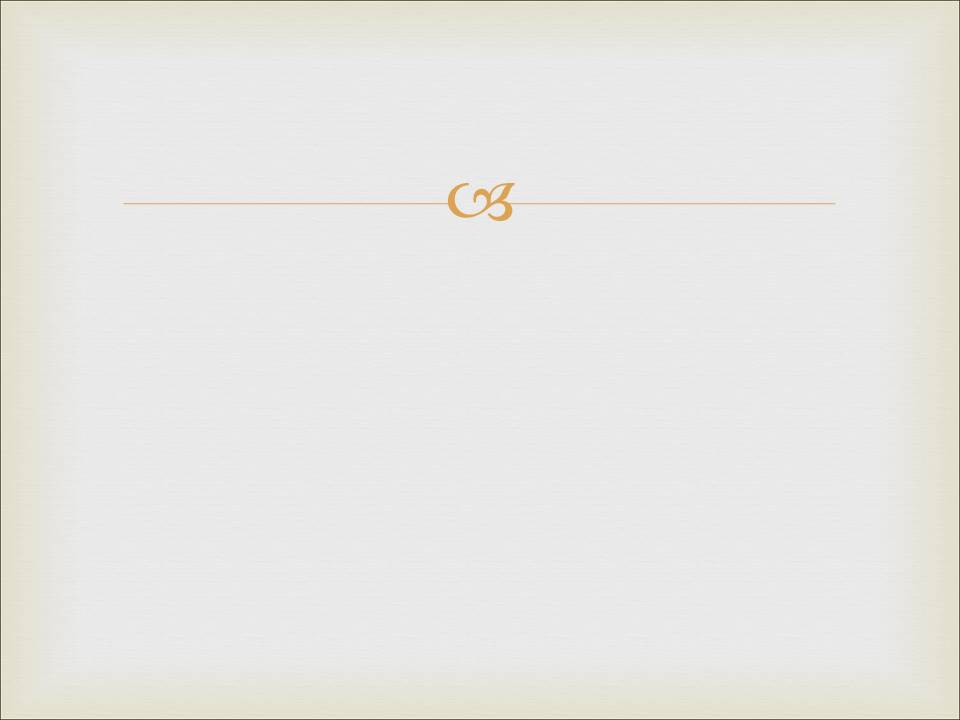 ПЕРЕВІРКА правдивості Світогляду
Всесвіт створений і є свідченням існування Самоіснувальної Істоти (першопричина всього).
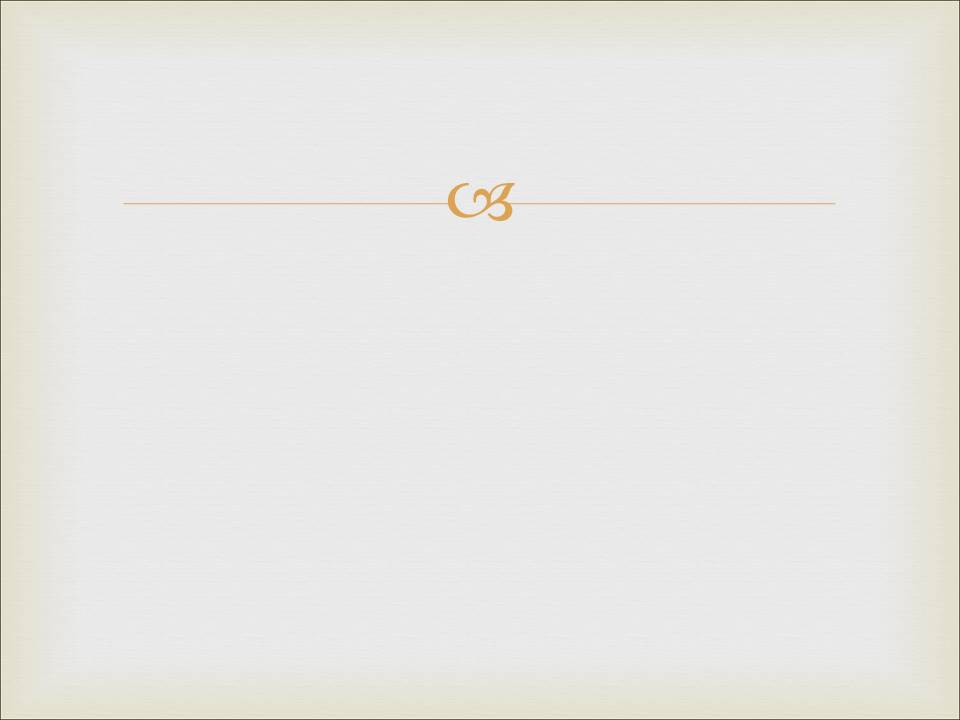 ПЕРЕВІРКА правдивості Світогляду
Всесвіт створений і є свідченням існування Самоіснувальної Істоти (першопричина всього). Боже існування виходячи з факту існування всесвіту.
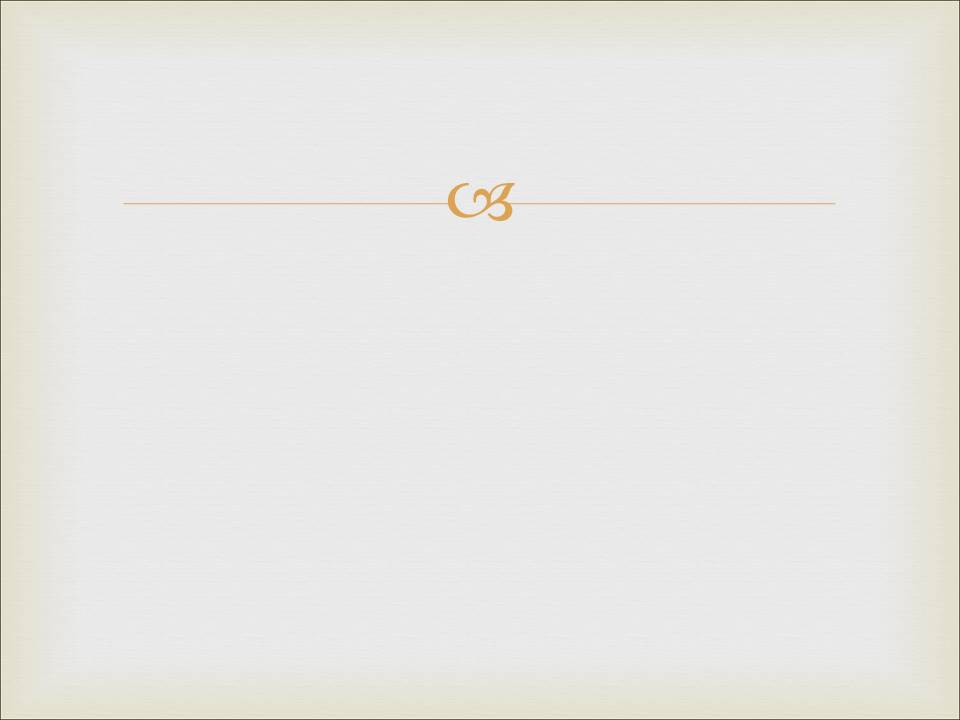 ПЕРЕВІРКА правдивості Світогляду
Всесвіт створений і є свідченням існування Самоіснувальної Істоти (першопричина всього). Боже існування виходячи з факту існування всесвіту. «Якщо щось існує, отже Бог існує» Чому?
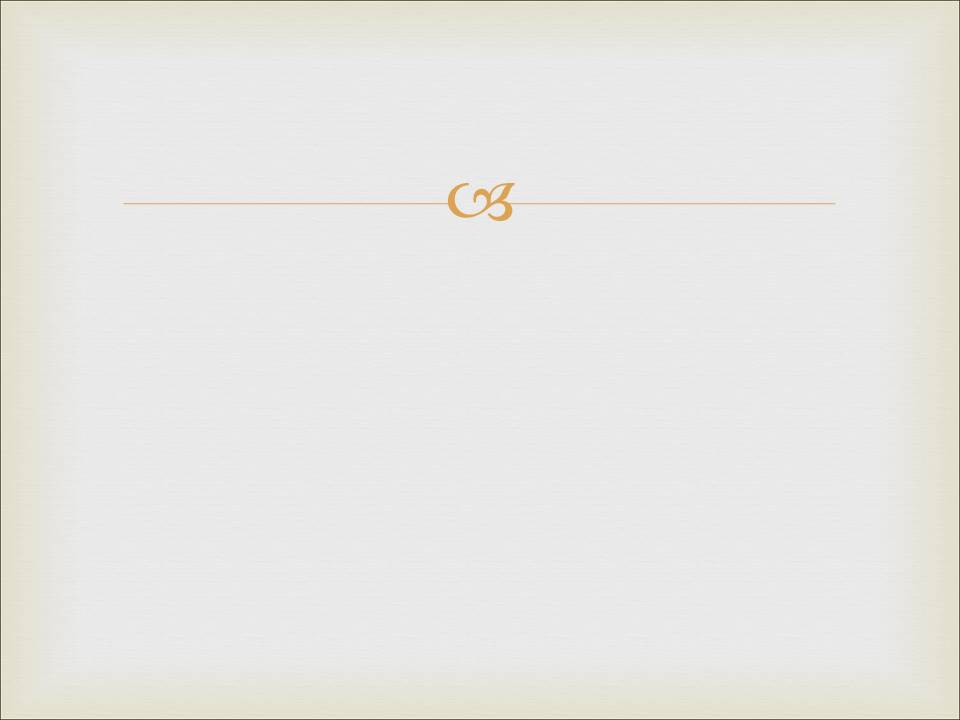 ПЕРЕВІРКА правдивості Світогляду
Всесвіт створений і є свідченням існування Самоіснувальної Істоти (першопричина всього). Боже існування виходячи з факту існування всесвіту. «Якщо щось існує, отже Бог існує» Чому? Чи означає закон причиново-наслідкового зв’язку, що все, що існує, повинно мати причину? Поясніть.
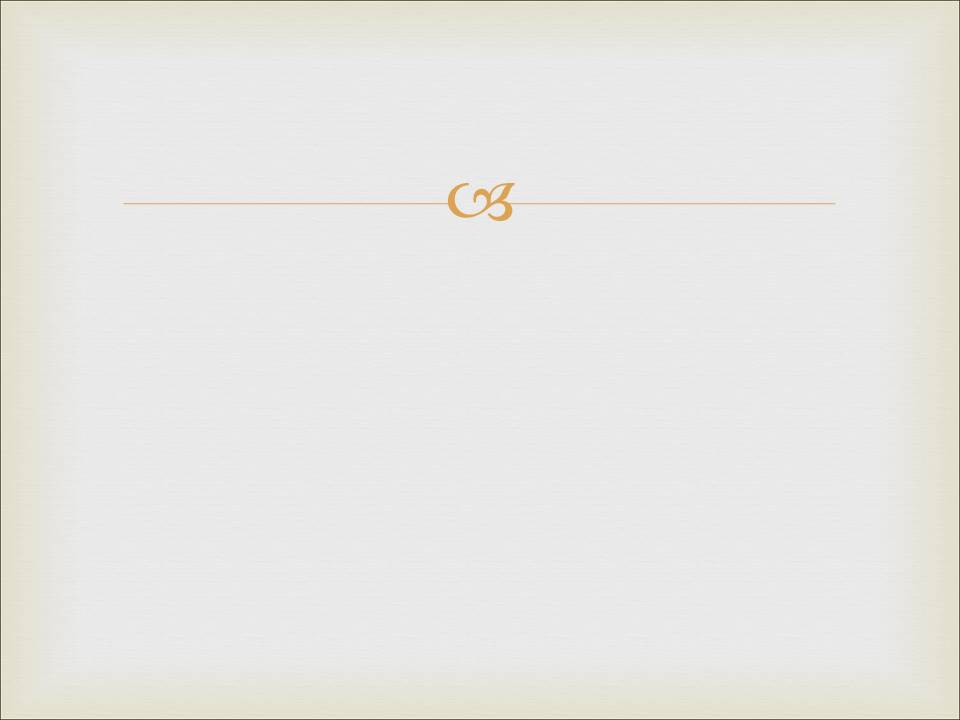 ПЕРЕВІРКА правдивості Світогляду
Чи можливо, щоб щось було самоіснуючим ?

Ми бачили, що логічно неможливо будь-чому бути самоствореним, оскільки щоб щось створило само себе, воно має існувати до цього створення, отже, має бути і не бути одночасно і в одних і тих самих відносинах. Логіка виключає це як раціонально можливе».
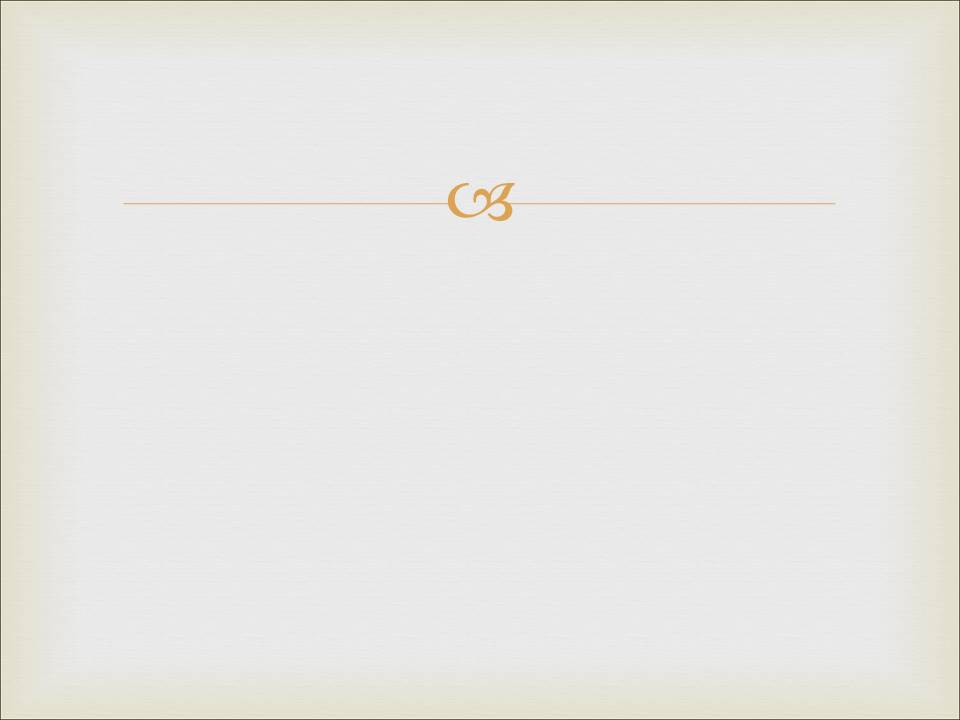 ПЕРЕВІРКА правдивості Світогляду
Необхідна істота
Якщо щось існує, то існування Бога раціонально необхідне. Якщо щось існує нині, то наш розум вимагає, щоб щось існувало завжди. Якщо коли-небудь був час, коли не існувало нічого, то що могло би бути нині крім нічого?
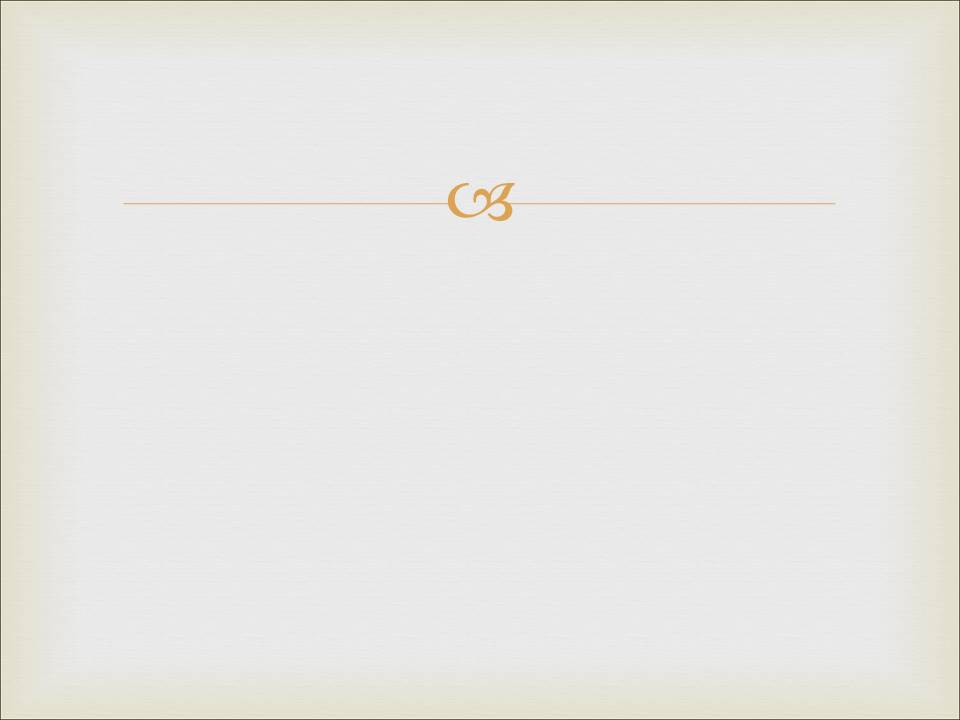 ПЕРЕВІРКА правдивості Світогляду
Це дуже важливо для християнина, який намагається обстоювати свою віру, оскільки зброя, яка використовується критицизмом проти християнства, практично вся спрямована на ідею про створення та Творця. Якщо хтось зможе вивільнитись від ідеї створення і Творця, то буде порушено всю концепцію теїстичного Бога. Тому люди намагаються доводити, що якщо ви будете відштовхуватися від раціоналізму і науки, то вам доведеться вірити у всесвіт без Бога. Ми, в свою чергу, намагаємося розгорнути цю зброю, говорячи людям, які намагаються вірити у всесвіт без Бога, тим, хто намагається запропонувати альтернативу теїзму у вигляді атеїзму чи чогось іншого – що вони чинять саме ірраціонально, не логічно, що їхня позиція абсурдна, оскільки розум вимагає існування необхідної Істоти, тобто Першопричини всього, яка нематеріяльна, яка вічна.